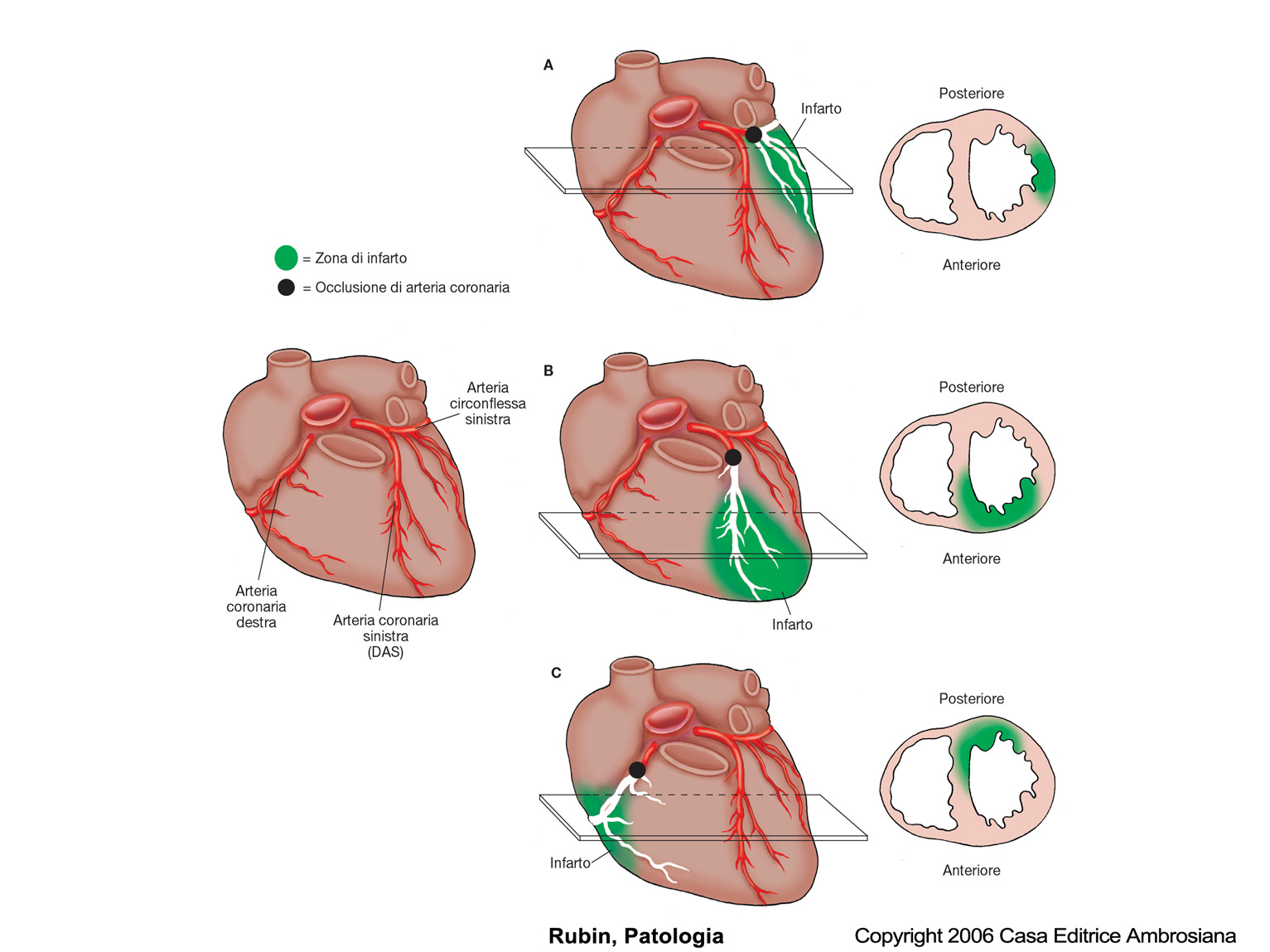 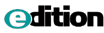 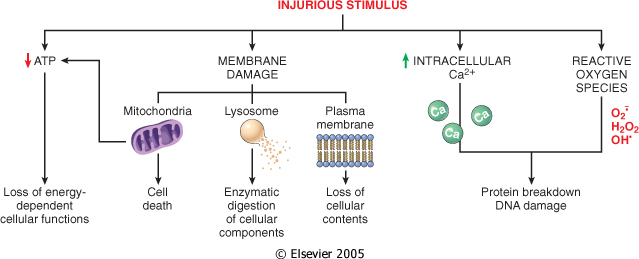 Figure 1-10 Cellular and biochemical sites of damage in cell injury.
Downloaded from: Robbins & Cotran Pathologic Basis of Disease (on 15 September 2005 04:26 PM)
© 2005 Elsevier
In seguito alla necrosi un tessuto può essere RIGENERATO
Per rigenerazione si intende la sostituzione delle cellule andate 
perdute con cellule dello stesso tipo
Certi tessuti non possono essere rigenerati e vengono semplicemente
riparati con una cicatrice. La formazione di una cicatrice è uno dei meccanismi
con i quali la “reazione al danno”, innescata dalla necrosi, causa patologia